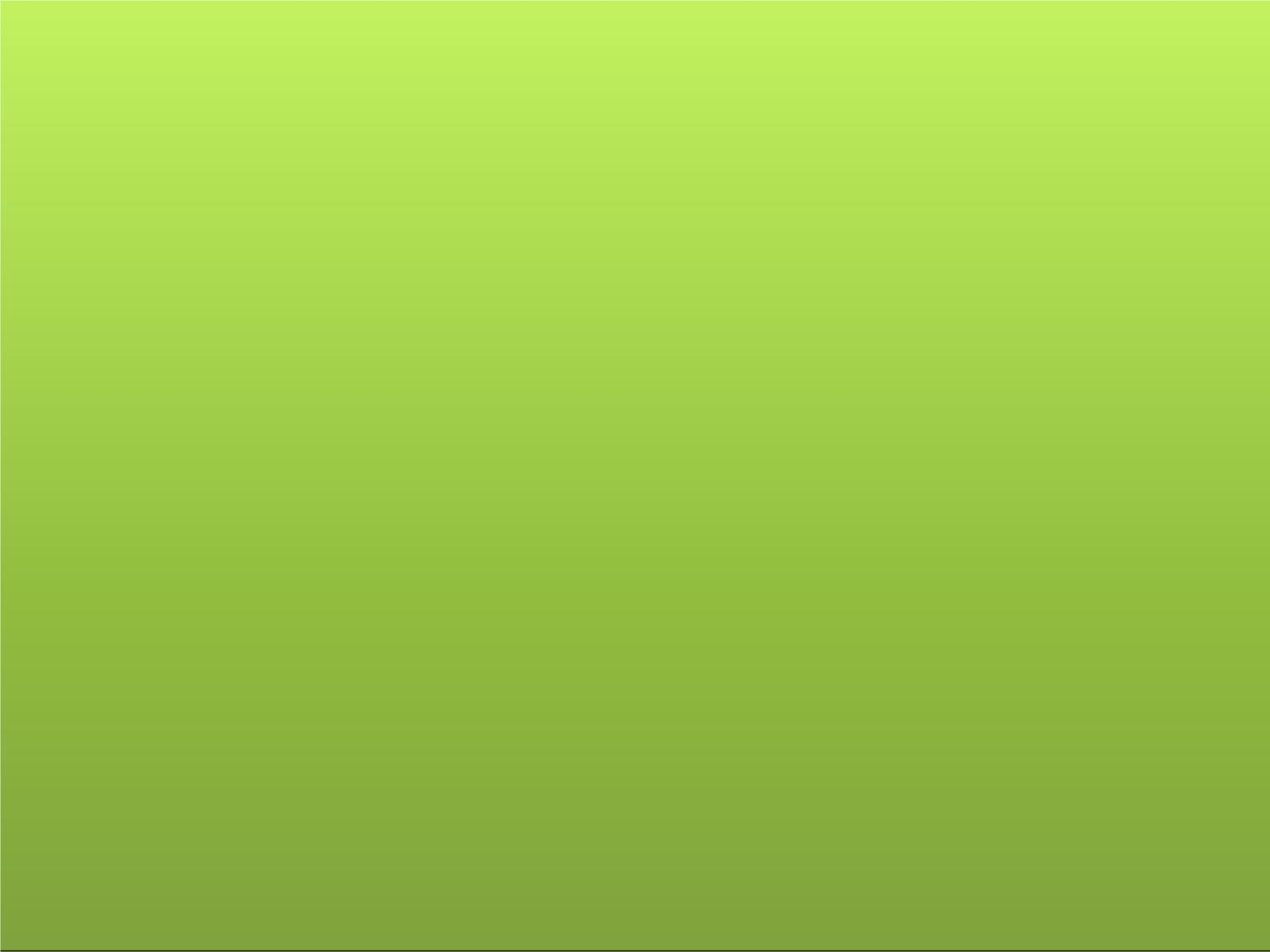 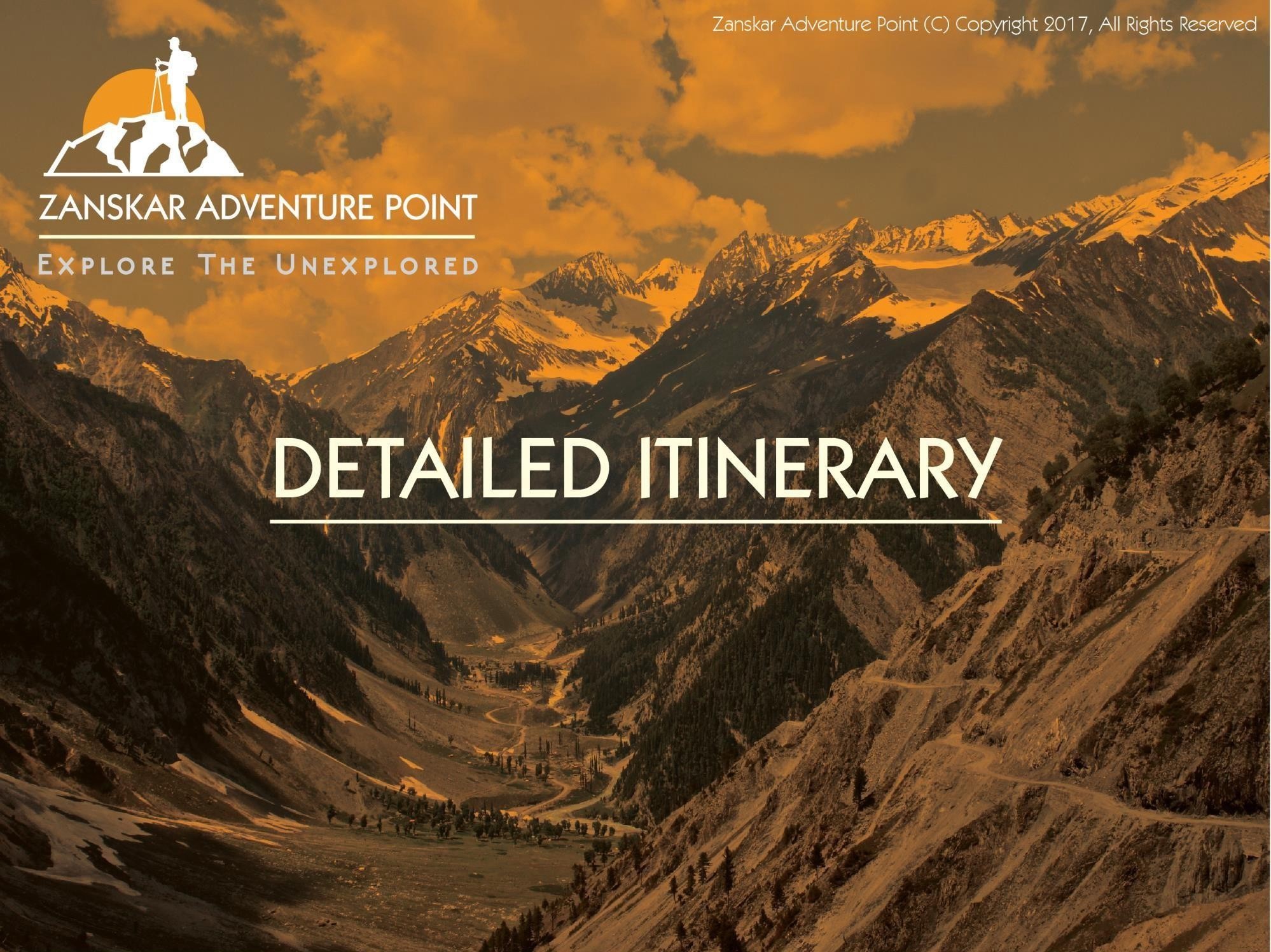 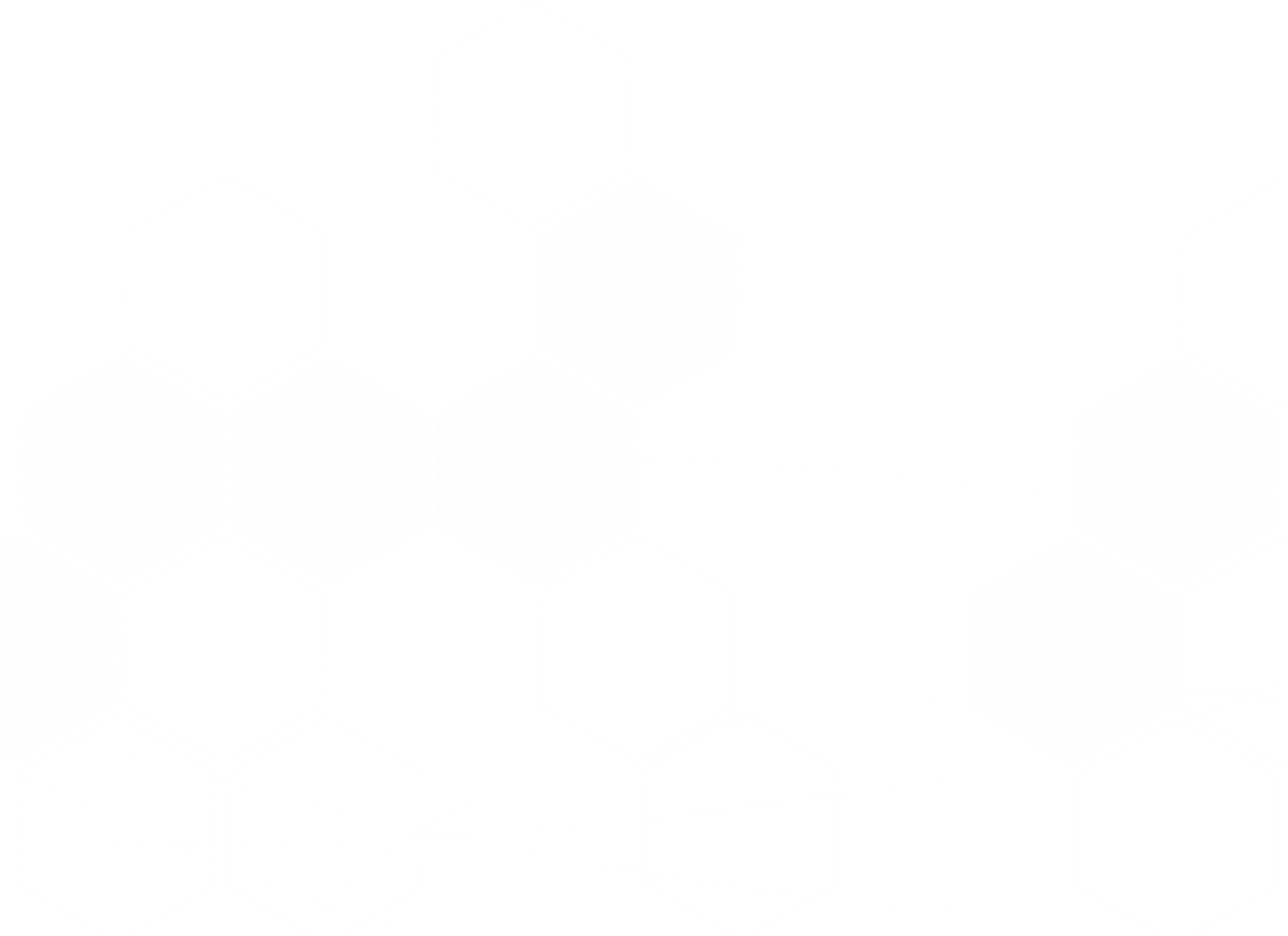 TIME EXPEDITION 2024
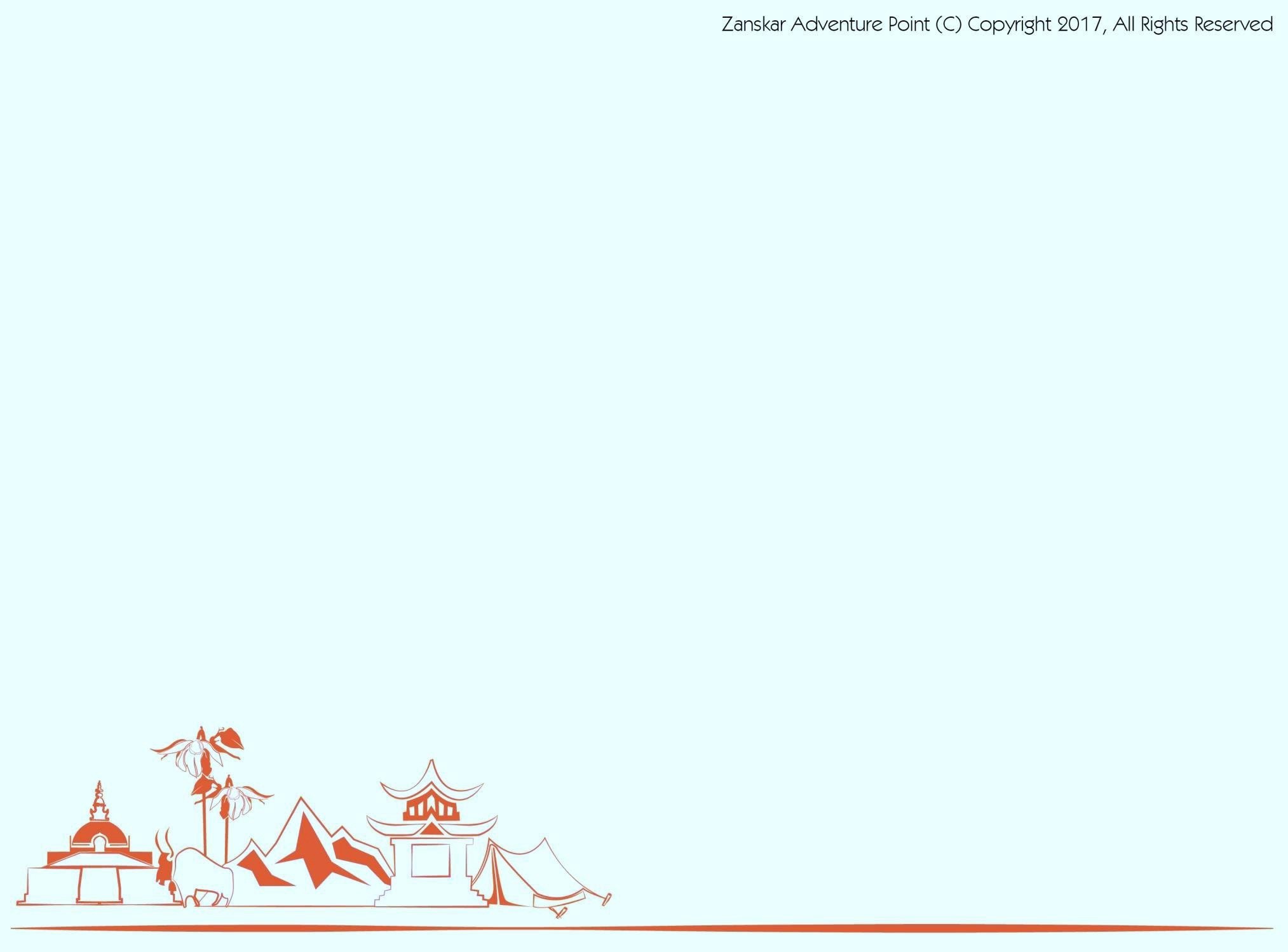 DAY 1: Arrival in Dharamsala, India
Our Representative will receive you and will transfer you to The Hotel. And brief you with the Time 
and schedule for the 5 day Theory sessions on Tibetan Medicine and holistic healing foundations
 at Tibetan 	Medical and Astro Institute.



DAYs (2-6): Theory-Foundation days on Tibetan Medicine and Healing techniques.

Will continue with the Theory Classes at Dharamshala.
Lunch and Snacks will be arranged at the Institue.
Schedule and Time sheet will be distributed to all.
1
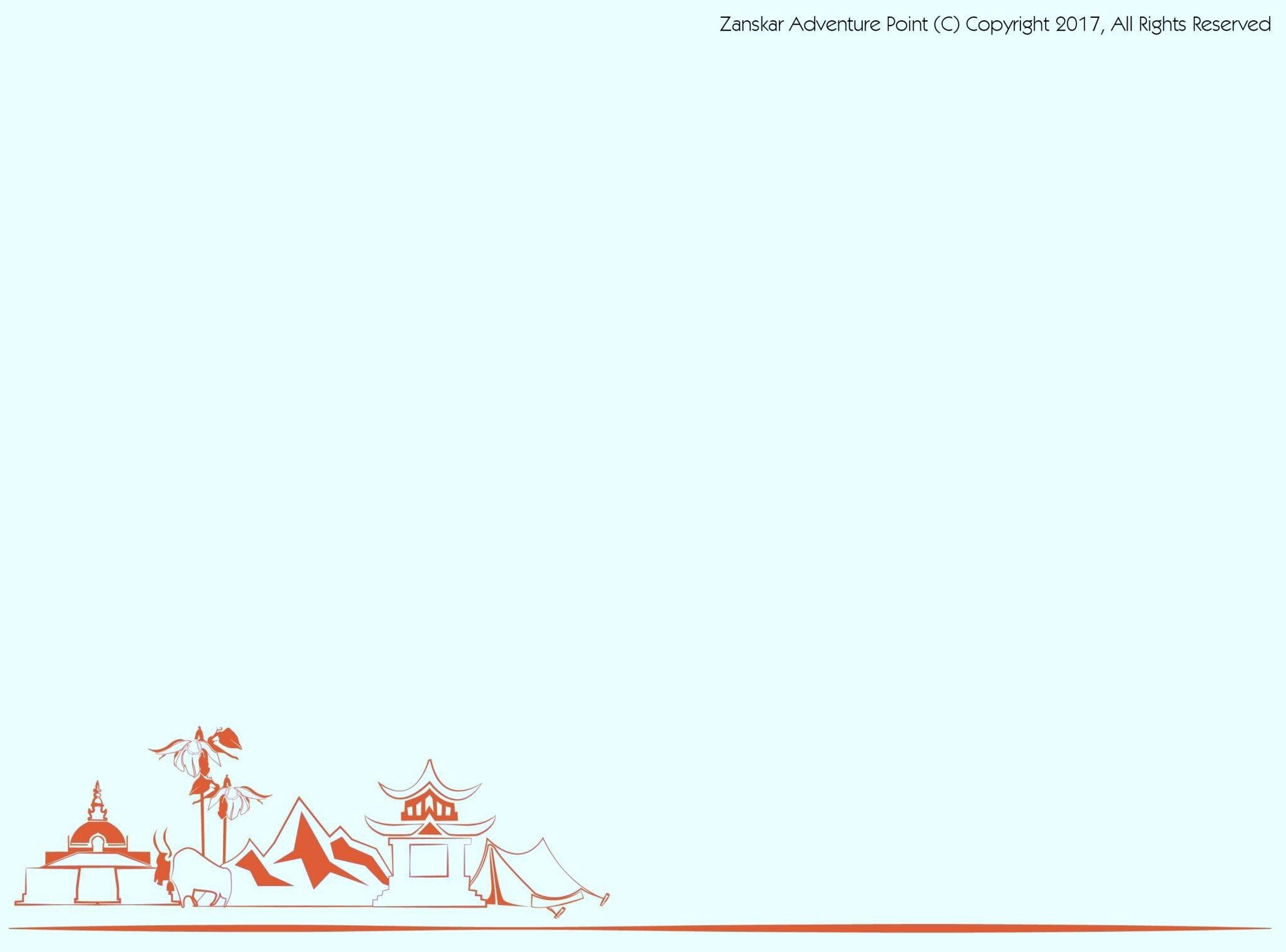 DAY 8: Manali to Jispa, Himachal Pradesh
After Breakfast you will leave from Manali to Jispa.
Enroute Stops at Attal Tunnel, Sissu for refreshment.
Afternoon Checkin at Hotel Ibex in Jispa.

DAYs 9 and 10: Testa Village Camp

After Breakfast we will leave for Testa Village, in Zanskar Valley, Ladakh.
	Enroute stop at Shinkula Pass (5091 meters above seal level) and Stop at Tangze village to meet and see the Local Amchi (A famlus Practitioner of Tibetan Medicine in Lungnak Valley, Zanskar.
Overnight Camping at Testa
Day 10- Guided Hike to learn about Himalayan herbs that are used for Medicinal purposes.
Overnight at Testa.
•
DAY 11: The Phuktal Monastery Trek
After Breakfast you will leave for Purne Village and will begin the 2 hour trek to Phuktal Monastery, Lunch at Phuktal Monastery and then be back to Purne Village
Late afternoon Drive to Padum
Checkin at Men-Tse Khang Guest house at Tibetan Hospital Padum, Zanskar.
1
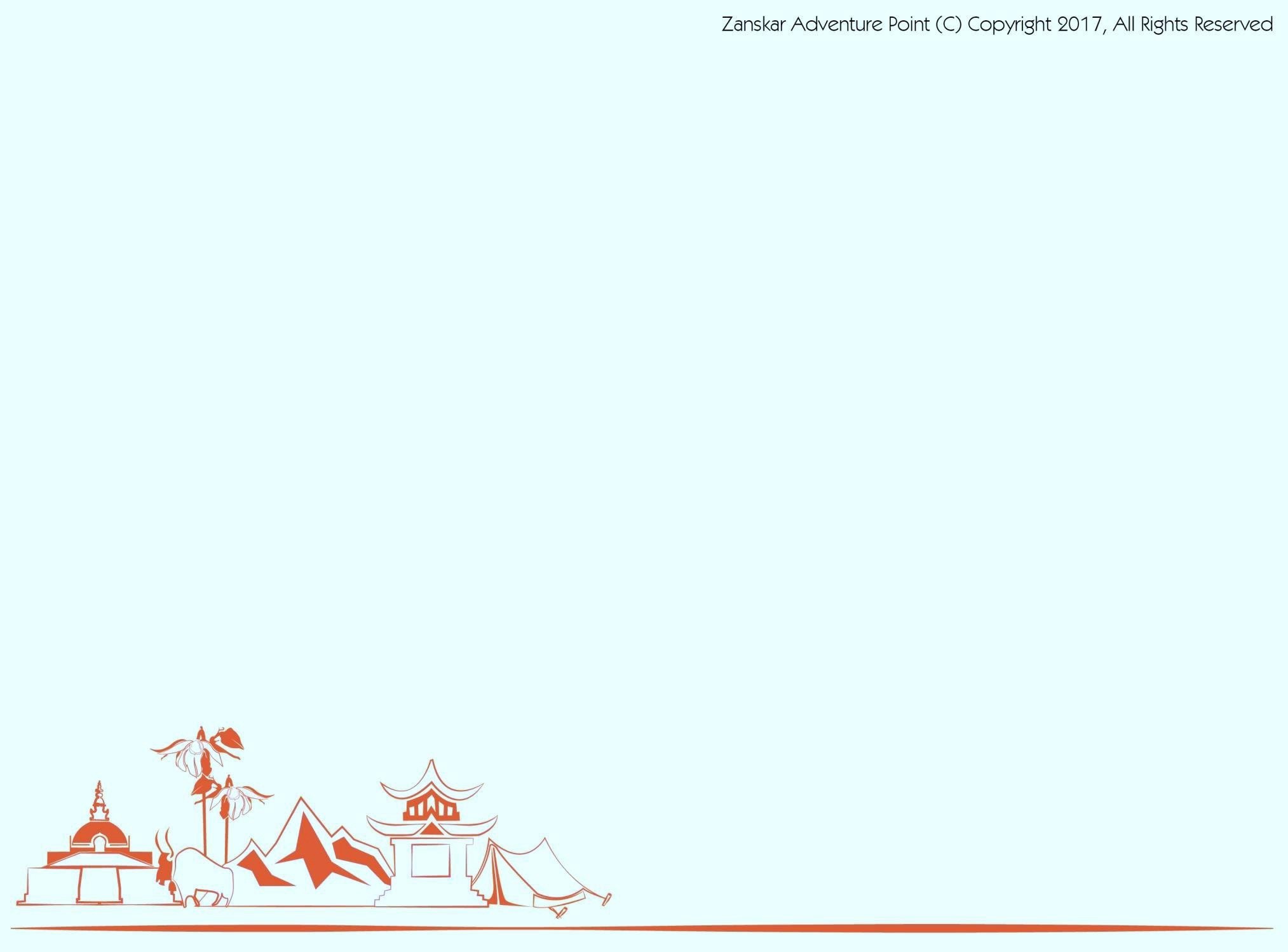 DAY 12: Health Camp at Tibetan Hospital Padum
Today you will sit with the Local Amchis at the Hospital till half day and see them Practice Tibetan Medicine in Practical.
	The Other Half day you will go on a guided tour to the 5-Dhayani Buddha Statue place and Evenings will be for leisure.


DAYs 13: Local Sightseeing of Zanskar Valley.

Today you will go on local sightseeing of all the attractions mentioned in the information booklet and explore Zanskar valley.
Overnight at Padum.
1
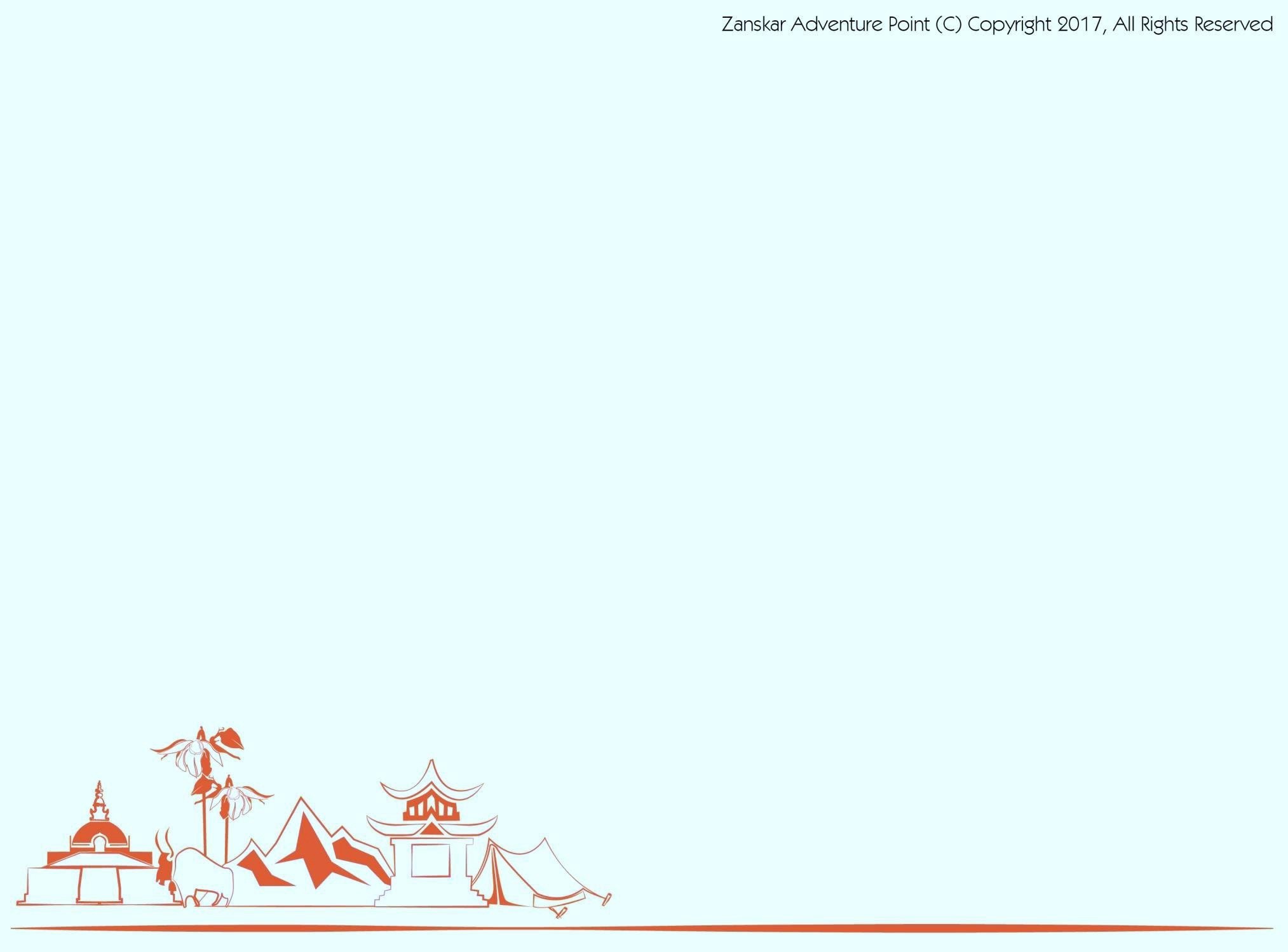 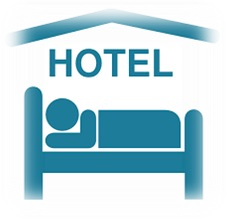 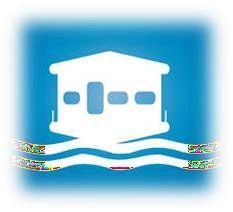 Accommodation Partner and Types to be used for this tour Package:

https://www.zapstays.homes

All Accommodation on MAPAI Basis ( Breakfast and Dinner Included)
4
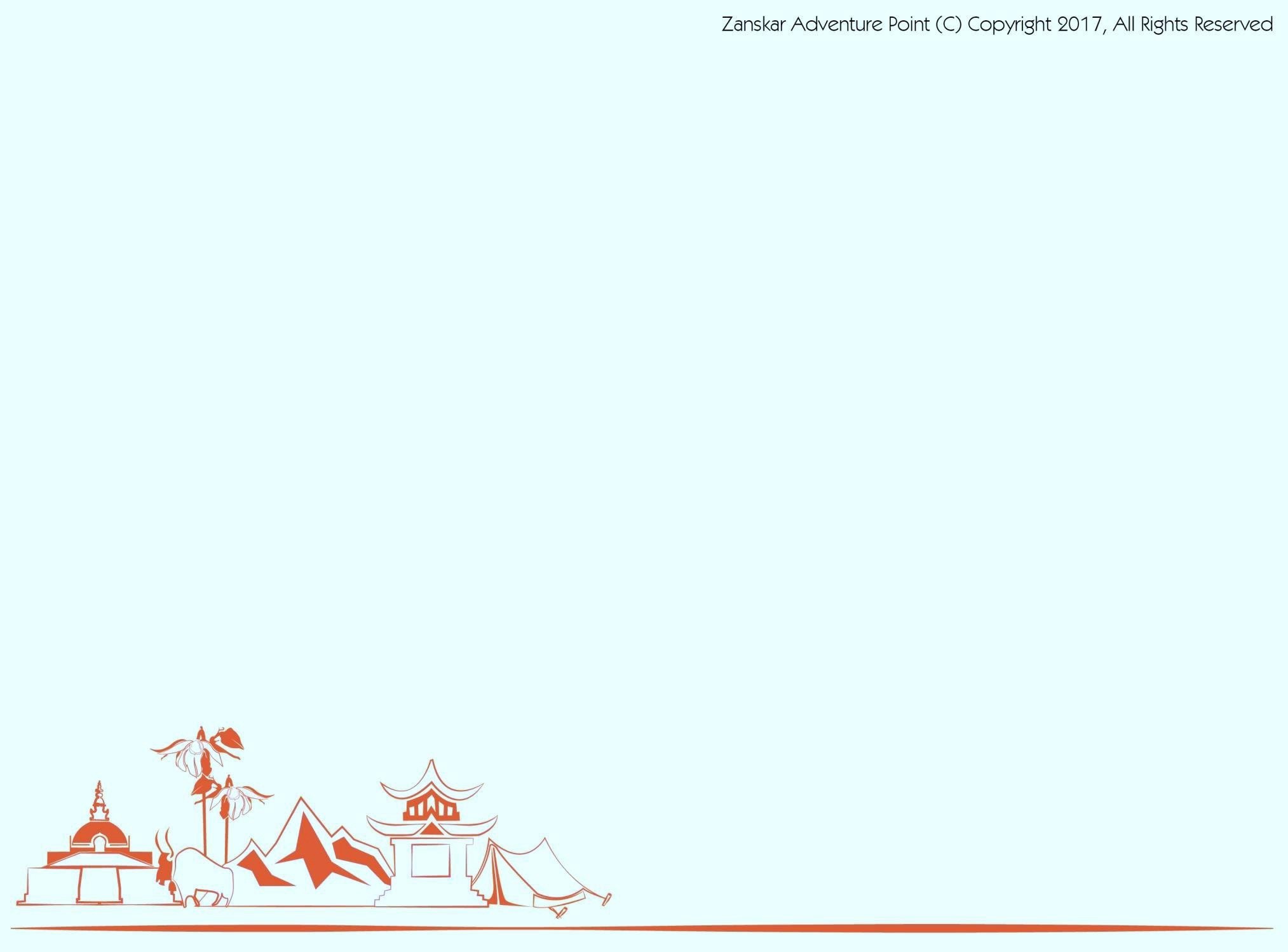 Terms of Booking: 50%Advance Payment and Other 50%a week before arrival.
INCLUSIONS:
All Transport Tempo Traveller ( 14 Seater Mini-Tourist Wagon to be used for the whole trip).
All Accommodation on MAPAI Basis. (Includes Breakfast and Dinner)
First Aid, Oxygen Cylinders and Other Essentials.
Inner Line Permits
Necessary hand outs
Guides
EXCLUSIONS:
Flight tickets
GST if Applicable
Travel Insurance
Tips for Guide and Drivers.
Entry fee to Monasteries, Museums etc .
Anything Else not mentioned in the list of inclusion.
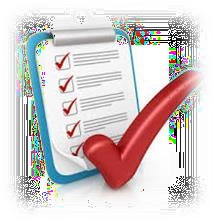 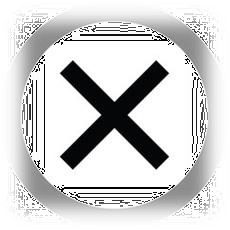 6
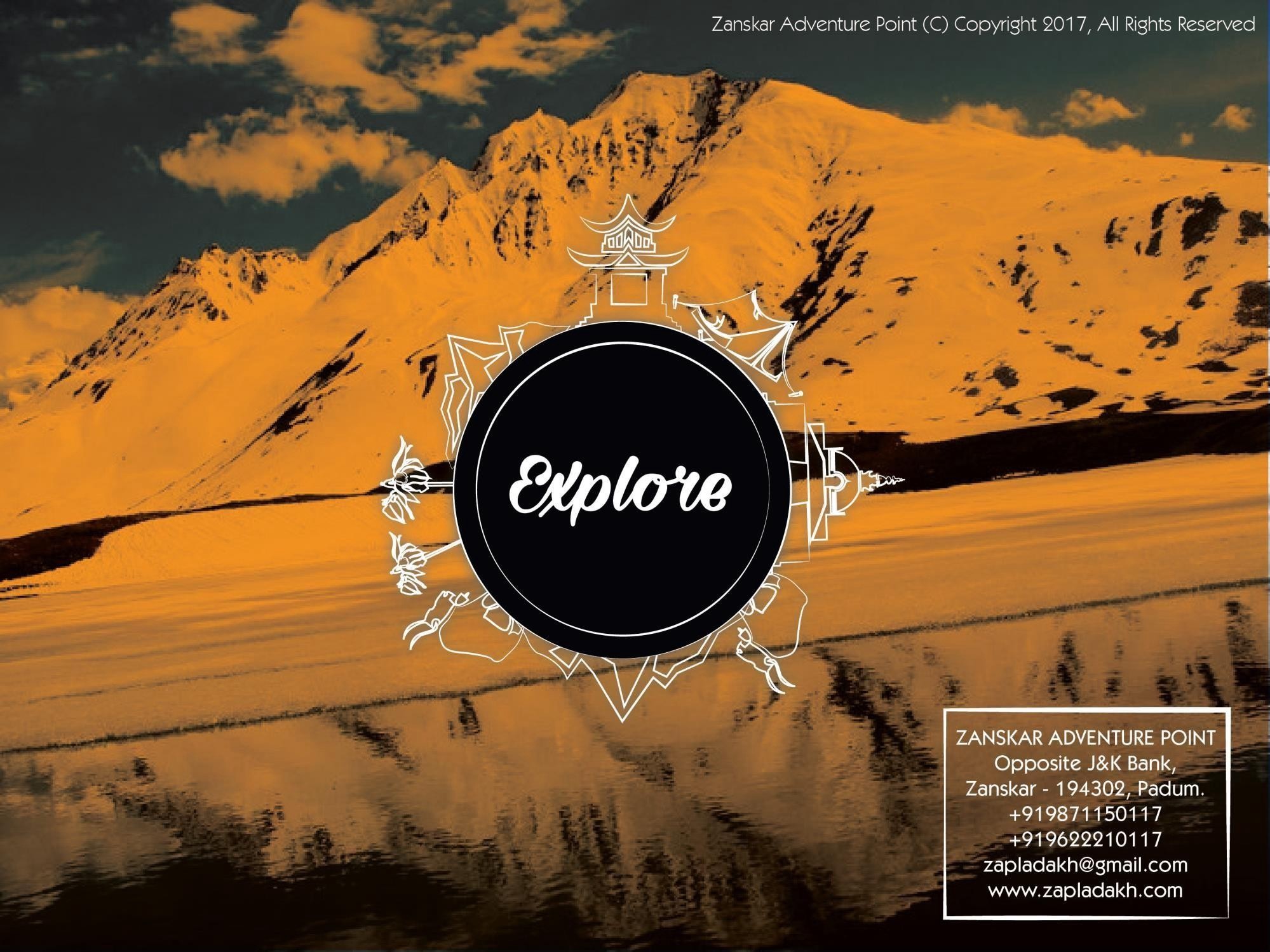 "Responsible Travel is not only better for our world, its also more interesting and memorable, Responsible Tourismis the future of Travel".....
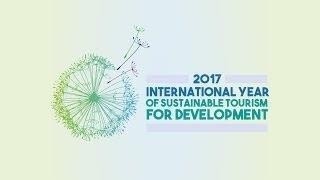